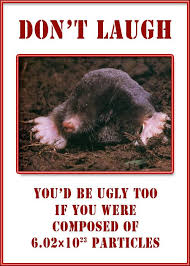 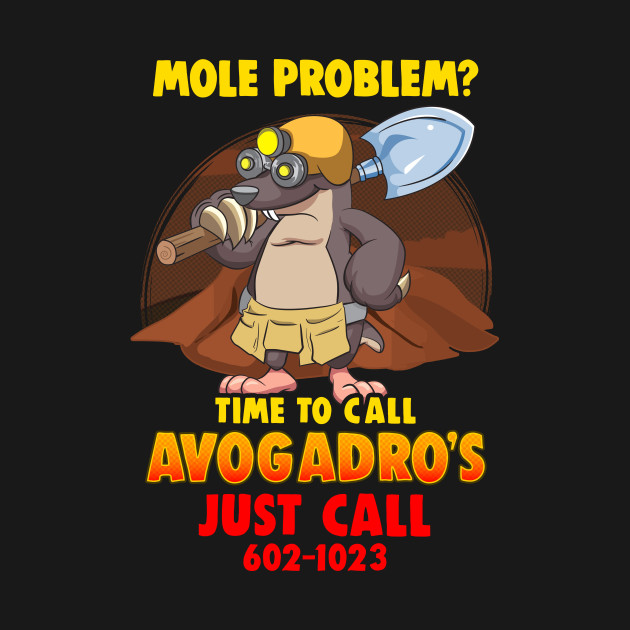 1
The Mole: A Measurement of Matter
https://www.youtube.com/watch?v=UL1jmJaUkaQ
Learning Targets:
I will be able to: 
distinguish between the atomic mass and molar mass of an element.
describe how the mass of a mole of a compound is calculated.
2
1 mol
6.02 × 1023 representative particles
6.02 × 1023 representative particles
1 mol
Converting Between Number of Particles and Moles
The relationship 1 mol = 6.02 × 1023 representative particles is the basis for the following conversion factors that you can use to convert numbers of representative particles to moles and moles to number of representative particles.

and
3
Converting Number of Atoms to Moles
How many moles of magnesium is 1.25 × 1023 atoms of magnesium?
Step 1 Analyze: List the knowns and the unknown.
KNOWNS		number of atoms = 1.25 × 1023 atoms Mg
UNKNOWN	moles = ? mol Mg
Step 2 Calculate:  Solve for the unknown.
First state the relationship between moles and number of representative particles.
1 mol Mg = 6.02 × 1023 atoms Mg
4
1 mol Mg
1 mol Mg
6.02 × 1023 atoms Mg
6.02 × 1023 atoms Mg
6.02 × 1023 atoms Mg
1 mol Mg
Converting Number of Atoms to Moles
Identify the conversion factor needed to convert from atoms to moles.
				or

Multiply the number of atoms of Mg by the conversion factor.
1.25 × 1023 atoms Mg   x
= 0.208 mol Mg
5
Converting Number of Atoms to Moles
Step 3 Evaluate:  Does the result make sense?
The given number of atoms (1.25 × 1023) is less than one-fourth of Avogadro’s number (6.02 × 1023), so the answer should be less than one-fourth (0.25) mol of atoms. 
Since the starting value had three significant figures, The answer should have three significant figures.
6
1 mol
6.02 × 1023 representative particles
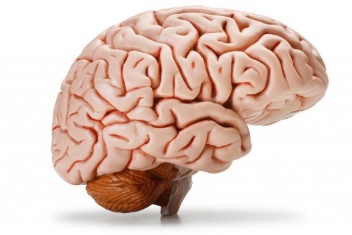 
On your “Notes Practice” paper, answer the following:

What does 					equal?

How many moles of Na+ does 1.505 x 1023 atoms of Na+ convert to?
7
[Speaker Notes: = 1
1.505 x 1023 / 6.02 x 1023 = 0.25 mol]
Converting Between Number of Particles and Moles
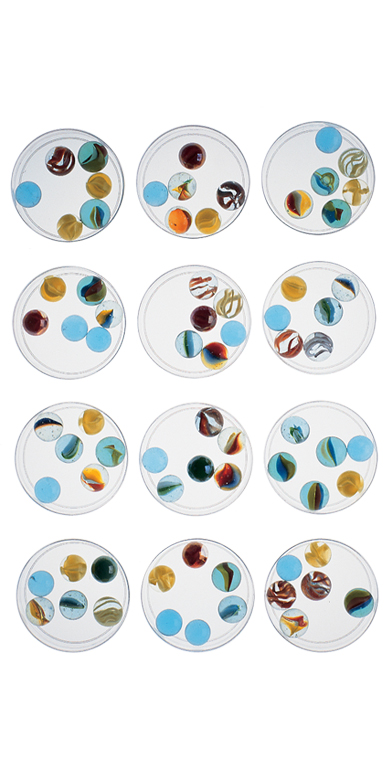 Suppose you want to determine how many atoms are in a mole of a compound.
To do this, you must know how many atoms are in a representative particle of the compound.
This number is determined from the chemical formula.
The number of marbles in a dozen cups is (6 × 12) or 72 marbles.
Similarly, a mole of molecules contains more individual particles than a mole of atoms.
8
Converting Between Number of Particles and Moles
The formula for carbon dioxide (CO2), shows that one molecule of carbon dioxide is composed of three atoms: one carbon atom and two oxygen atoms.
A mole of carbon dioxide contains Avogadro’s number of CO2 molecules.
Each molecule contains three atoms, so a mole of carbon dioxide contains 3x Avogadro’s number of atoms.
9
Converting Between Number of Particles and Moles
To find the number of atoms in a given number of moles of a compound, you must first determine the total number of representative particles
To convert moles of a compound to representative particles (molecules or formula units), multiply the number of moles by 6.02 × 1023 representative particles/1 mol.
Then multiply the number of representative particles by the number of atoms in each molecule or formula unit.
10
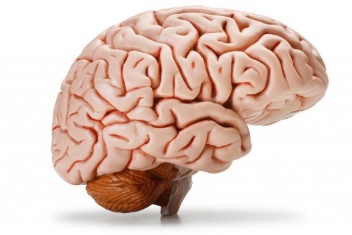 
On your “Notes Practice” paper, answer the following:
If we have 1 mol of NaCl, how many molecules of NaCl do we have?
How many individual atoms do we have?
11
[Speaker Notes: 6.02 x 1023 molecules
1.204 x 1024 atoms]
Converting Moles to Number of Atoms
Propane is a gas used for cooking and heating. How many atoms are in 2.12 mol of propane (C3H8)?
Step 1 Analyze   List the knowns and the unknown
The desired conversion is:
 moles → molecules → atoms.
KNOWNSnumber of moles = 2.12 mol C3H81 mol C3H8 = 6.02 × 1023 molecules C3H81 molecule C3H8 = 11 atoms
UNKNOWNnumber of atoms = ? atoms
12
6.02 × 1023 molecules C3H8
11 atoms
Remember to write the conversion factors so that the unit in the denominator cancels the unit in the numerator of the previous factor.
1 mol C3H8
1 molecule C3H8
There are 3 atoms of carbon and 8 atoms of hydrogen in 1 molecule of propane.
Converting Moles to Number of Atoms
Step 2 Calculate  Solve for the unknown.
First write the conversion factor to convert from moles to molecules.



Write the conversion factor to convert from molecules to atoms.
13
6.02 × 1023 molecules C3H8
11 atoms
2.12 mol C3H8 ×
×
1 mol C3H8
1 molecule C3H8
Converting Moles to Number of Atoms
Multiply the moles of C3H8 by the conversion factors.




Step 3 Evaluate  Does the result make sense?
There are 11 atoms in each molecule of propane and more than 2 mol of propane, so the answer should be more than 20 times Avogadro’s number of propane molecules. 
The answer should have two significant figures (11 has the least).
= 140.3864 × 1023 atoms
= 1.4 × 1025 atoms
14
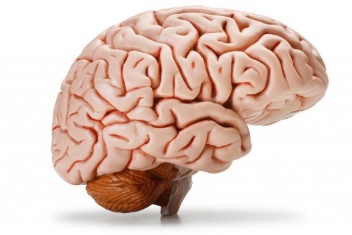 
On your “Notes Practice” paper, answer the following:
How is a mole similar to a dozen?
Describe the relationship between Avogadro’s number and one mole of any substance.
Which contains more molecules: 1.0 mol H2O2 or 1.0 mol C2H6?
15
[Speaker Notes: both refer to multiple objects or particles that are being thought of as a single object or particle
they are the same value with different units
they contain equal numbers of molecules]
Molar Mass
How do we determine the molar mass of an element?
16
Molar Mass
When we mix chemicals for a reaction, we need to know how much of each chemical to use.
We need the correct amount of molecules, but different molecules have different masses.
We need to know the mass of 1.0 mole of the substance.
We get that mass from the Periodic table.
17
Molar Mass
atomic mass: the average of the masses of all the isotopes of an element
The atomic mass of an element expressed in grams is the mass of a mole of the element.
molar mass: the mass of one mole of an element or compound
The molar mass of an element is determined from it’s atomic mass on the Periodic Table.
The molar mass of a compound is the sum of molar masses of all the atoms in the compound.
18
Molar Mass
Remember that the atomic mass of an element (the mass of a single atom) is expressed in atomic mass units (amu).
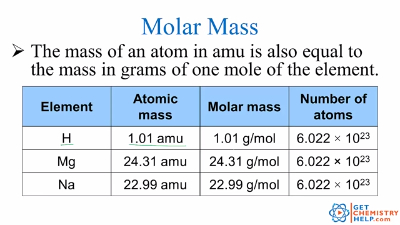 19
Molar Mass
We use the atomic mass obtained from the Periodic Table.
For carbon, the molar mass is 12.01 g.
For atomic hydrogen, the molar mass is 1.01 g.
The molar mass of a compound is determined by adding the molar masses of each atom in the molecular formula.
For water, H2O, we add 2(1.01) + 15.999 to get a molar mass of 18.019 grams.
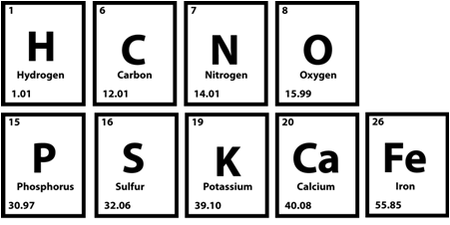 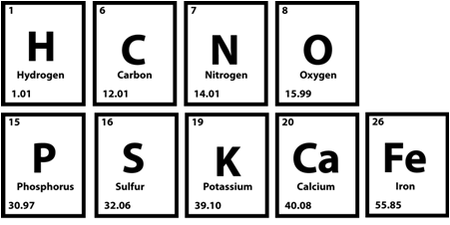 20
Molar Mass
To find the mass of a mole of a compound, you must know the formula of the compound.
To calculate the molar mass of a compound, find the number of grams in 1.0 mole of each element in the compound.
Add the masses of the elements for each atom in the compound (if there is more than one atom of an element, add for each atom).
21
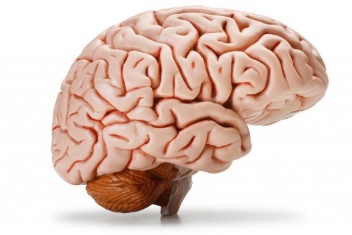 
On your “Notes Practice” paper, answer the following:
What is the molar mass of gold?
What is the molar mass of NaCl?
What is the molar mass of H2SO4?
How many atoms are contained in a molar mass of an element?
22
[Speaker Notes: 196.97 g
58.44 g
98.076 g
6.02 x 1023]
Molar Mass
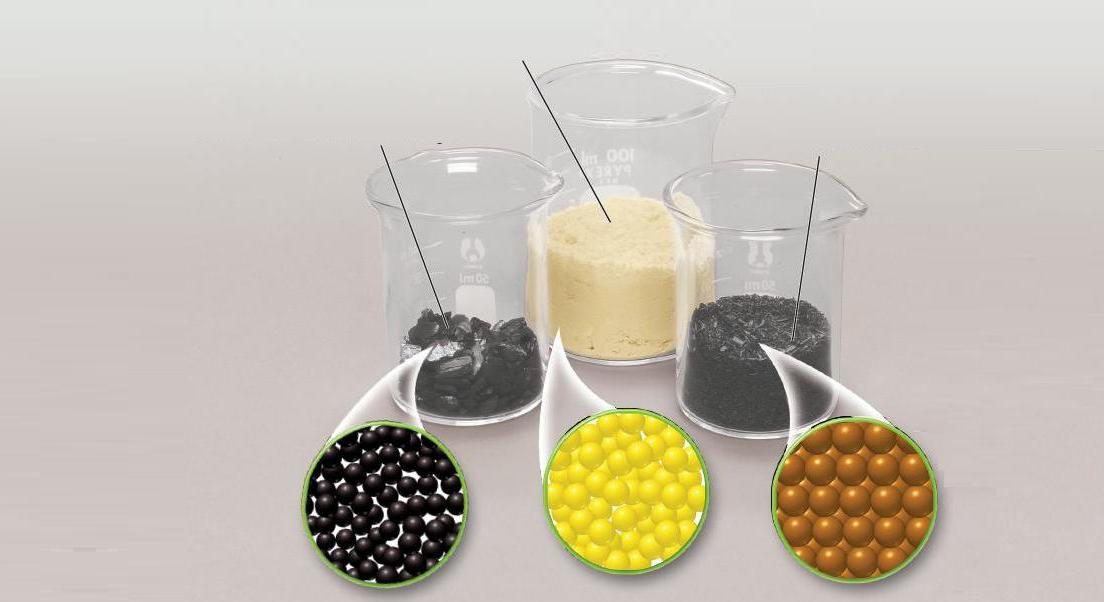 1 mol of sulfur atoms = 32.1 g
1 mol of carbon atoms = 12.0 g
1 mol of iron atoms = 55.845 g
This figure shows one mole of carbon, sulfur, and iron.
23
The Mass of a Mole of a Compound
Molar mass is the mass of 1 mol of atoms of any element.
A molecule of SO3 is composed of one atom of sulfur and three atoms of oxygen.


You can calculate the mass of a molecule of SO3 by adding the atomic masses of the atoms making up the molecule.
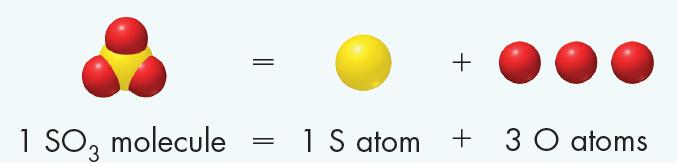 24
The Mass of a Mole of a Compound
From the periodic table: 
the atomic mass of sulfur (S) is 32.1 amu.
the atomic mass of oxygen (O) is 16.0 amu
There are three atoms of oxygen so the atomic mass of the oxygen atoms is 3 × 16.0 amu = 48.0 amu.
The molecular mass of SO3 is: 32.1 amu + 48.0 amu = 80.1 amu.
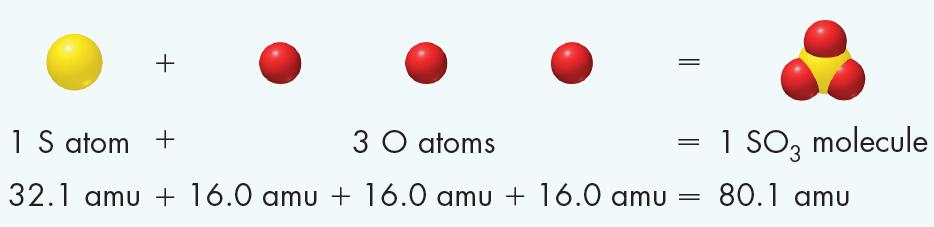 25
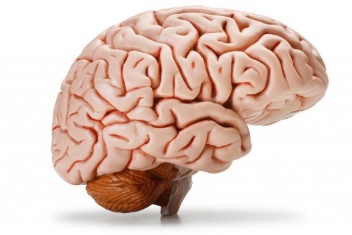 
On your “Notes Practice” paper, answer the following:
How many moles are in 1.8 x 1024 atoms of Fe?
How many molecules are in 2.4 moles of H2O?
What is the molar mass of Na?
What is the molar mass of CaCl2?
26
[Speaker Notes: 3 moles
1.44 x 1024 molecules
22.990 g/mol
110.98 g/mol]
Conversion Summaries
Avogadro’s equivalency: 1 mole = 6.022 x 1023 particles
Converting particles (atoms, molecules, or ions) to moles:
	Starting unit x 		1.0 mol		
			          6.022 x 1023 particles
Converting moles to particles:
	Starting unit x 	6.022 x 1023 particles
				        1.0 mol
Determining molar mass:
sum of atomic masses of each atom in grams/mole
27